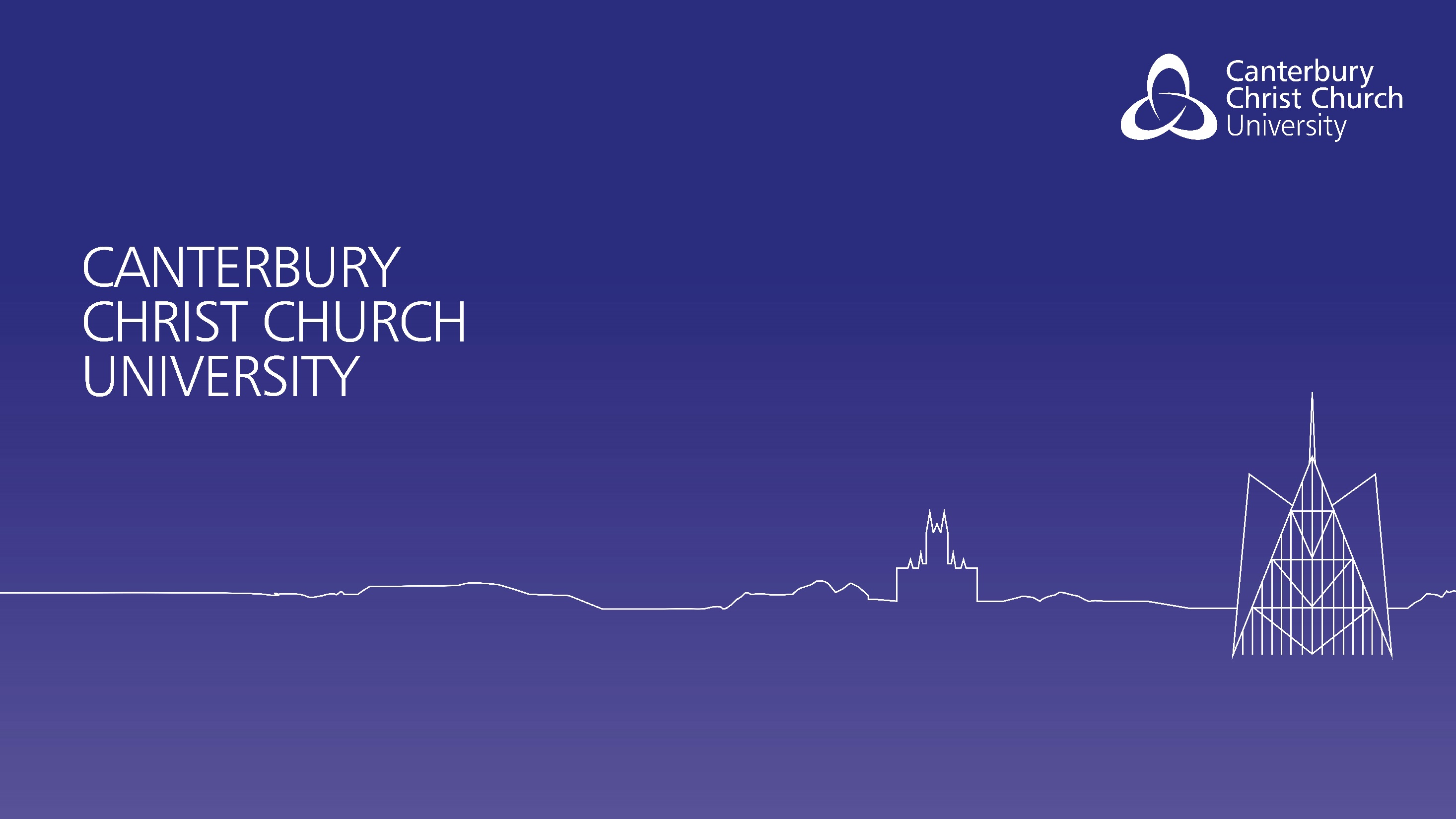 ENGINEERING LEARNING OF SUSTAINABLE PRODUCT LIFECYCLE THROUGH CDIO
Adil Imam, Nicola Joyce, Anne Nortcliffe
[Speaker Notes: Introduce all present.  

This presentation is divided into three sections, to highlight: 

Vision: synergy of CCCU and CDIO vision, mission, values. 
Progress: embedding CDIO in Engineering at CCCU.  
Partnership: our commitment to working with the CDIO consortium to enhance Engineering education.]
Optional CDIO Standard: Sustainability Development
Malmquist et al (2017) proposed option standard
Recommended by Malmquist et al (2019) adopted by CDIO Council
Rosen et al (2021) pilot implementation standard and assessment rubrics
In UK Engineering Council (2020) 4th edition of the Aims of Higher Education Programme (AHEP4) Sustainability is core learning outcome
Since Jan 2022 all engineering programmes upon accreditation are assessed against AHEP4
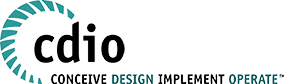 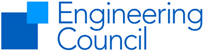 Concept and Design Challenge
CDIO projects can encapsulate TQM, (Clausen, 2018)
Time (manufacture/fabricate)
Cost (materials and manufacture)
Quality (fitness to requirements)
TQM+ Diamond Paradigm/Paradox
Sustainability is a social responsibility be at heart of TQM (Hamdan et al, 2021)
Safety as part of TQM improves quality (Álvarez-Santos, 2018; Husin, 2008)
TQM+ with safety and sustainability considerations can increase business profit (Moham et al, 2004)
Health & Safety
Cost
Quality
Time
Sustainability
Product Lifecycle Module
Health & Safety of the product, manufacture and recycle/end of life
Quality of the processes and product lifecycle
Cost to manufacture, deliver recycle/end of life
Time to produce and recycle
Sustainability resources, materials, products and recycling/end of life
Product Lifecycle LOs
Apply appropriate design methodology, engineering analysis methods and engineering management to conceive, design, rapid prototype/simulate and evaluate the operation of a heuristic product solution;  
Evaluate data and solve basic fiscal and engineering mathematical computations/modelling to support a conceptual engineered solution for a problem typically sourced from the industry;  
Produce technical data sheets and drawings to support the manufacture and assembly of a product using a computer software tool; and  
Understand the wider legal, social, political and ethical context of a product and its lifecycle and the professional responsibilities of the engineer.
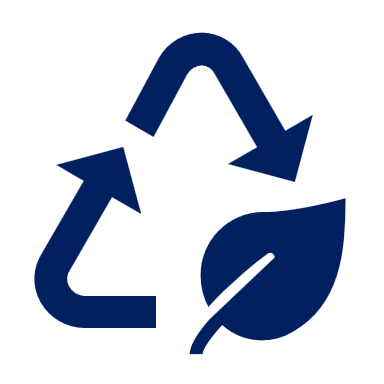 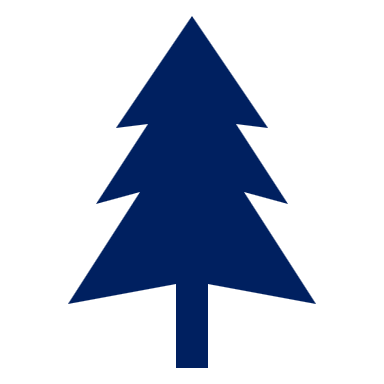 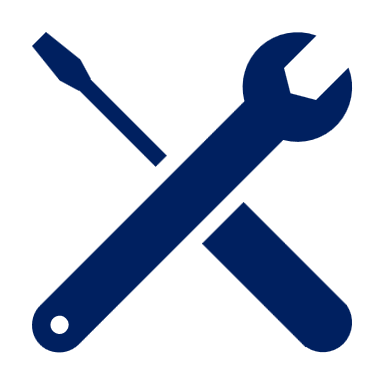 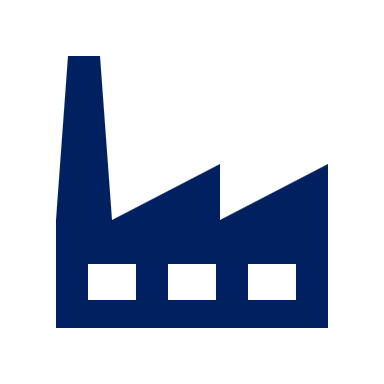 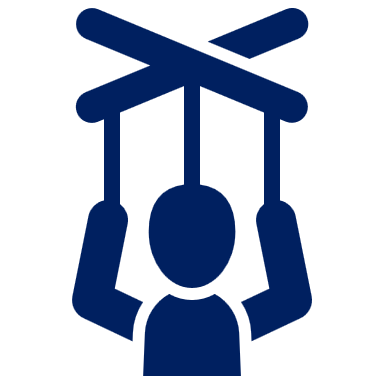 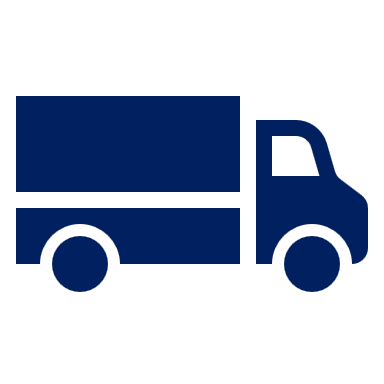 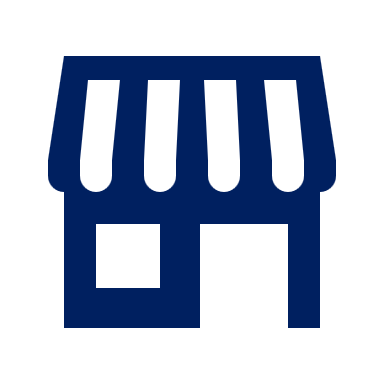 CDIO Project: More Sustainable Rugby PPE
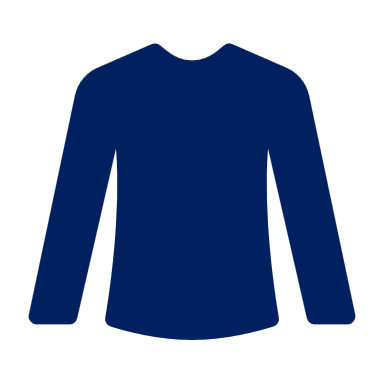 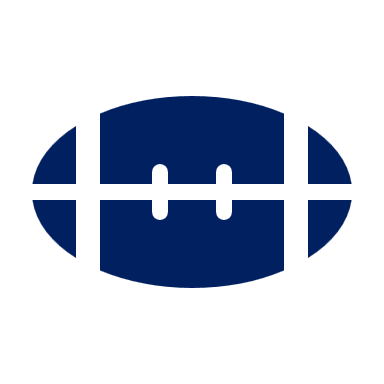 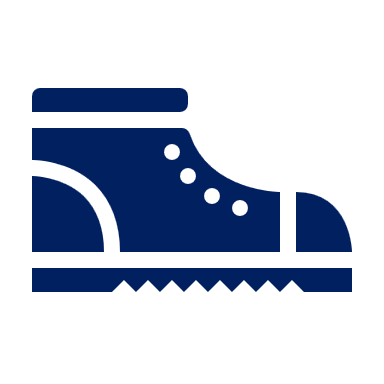 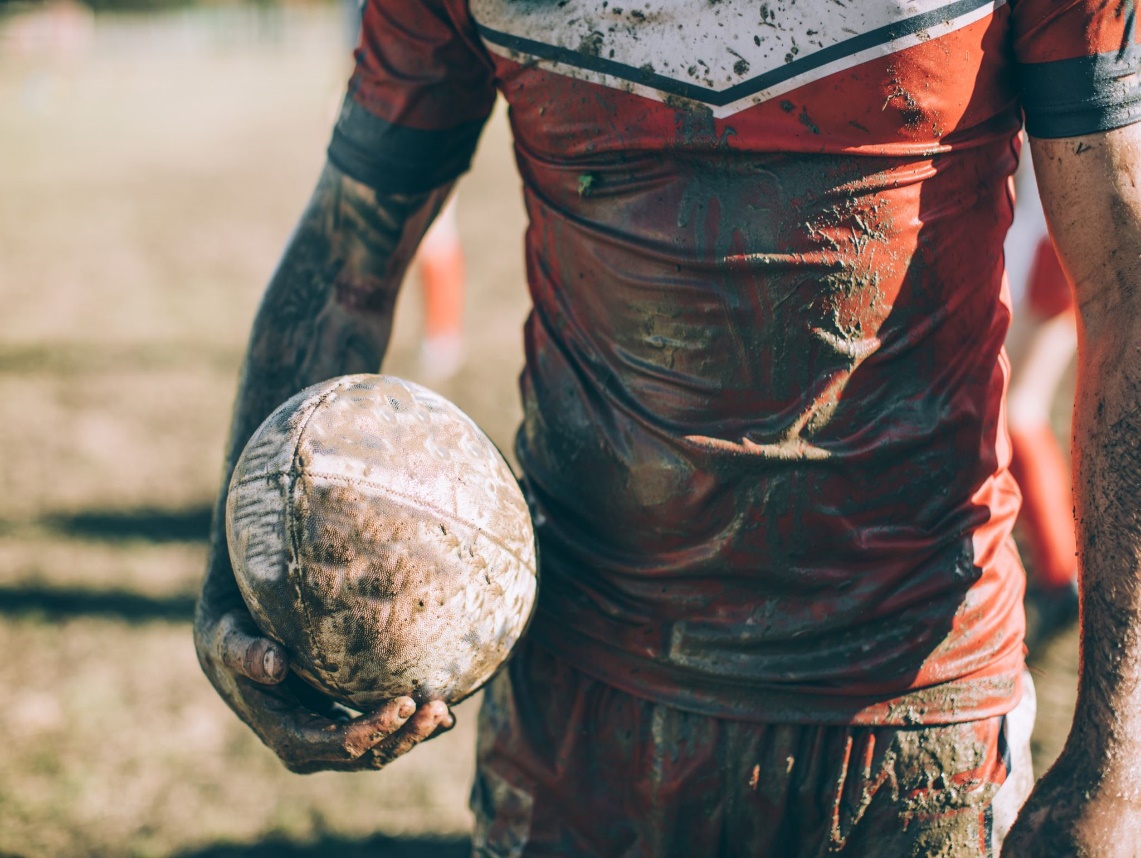 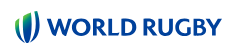 Students Challenged to Define Product Lifecyle Scope
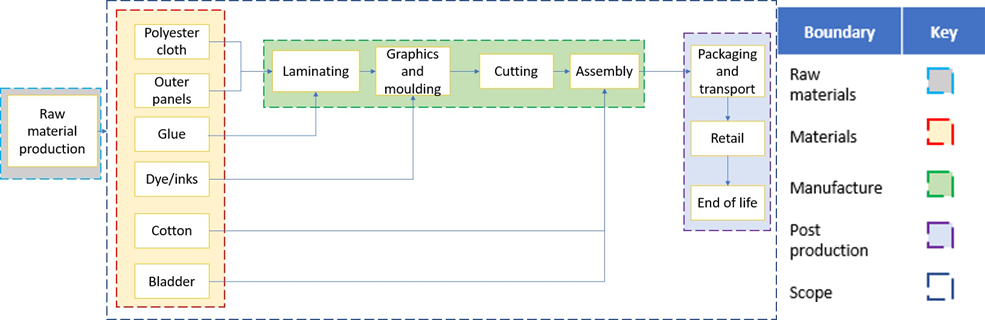 Identify areas for consideration in terms TQM+ for Rugby Ball Bladder
Each Group Different TQM+ Material Section
alternative TQM+ Material Analysis
Carbon Footprint Lifecycle
“A change in foam to an eco-friendlier option known as eco-foam, this option reduces the CO2e impact by 14% and is fully recycled and recyclable”.
Material Selection
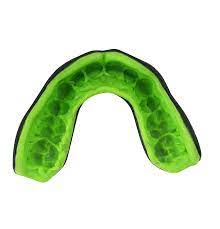 Material sustainability 
CO2 Footprint
Water Consumption
Materials’ physical properties (Quality &H&S)
Toughness
Hardness
impact test properties
performance against bacteria 
porosity for permeation of saliva
Reproduced from Damage Control (2023) Mouthguard Fit, [on-line at:] https://www.dcmouthguards.com/blogs/news/correcting-initial-mouthguard-fit-or-comfort-issues-part-2
2021/22 Student Results and Feedback
“it allowed us to find problems and focus on a product of our choice”. Student A Survey Feedback
“More hands-on practical sessions would be beneficial as it was mostly sitting in a classroom on a computer”.  Student B Survey Feedback
2022/23 Module Enhancements
More hands-on Implementation and Operation (Experimentation  Modelling, and 3D Print Activities)
Operation: Material testing opportunities
Using and applying new technologies like 3D-Scanning
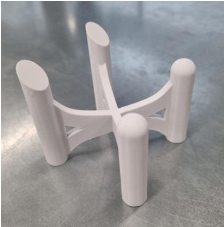 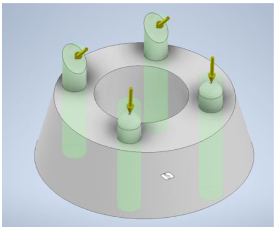 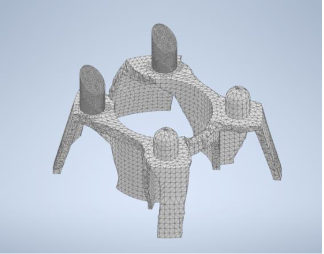 55% mass reduction + 40% carbon footprint reduction
3d scan + Geometry Replication
Geometry Optimization (60% less material)
3D Print
2022/23 Student Results and Feedback
“Choice of project selection- sometimes could be restrictive – looking at rugby, but has other sport applications”. Student A Survey Feedback
Conclusion
The student solutions balance the optimising the TQM+ diamond paradigm: 
time  
cost  
quality 
health and safety
sustainability   
Manufacturing process highest carbon footprint.
Area for improvement 23/24 students to explicitly demonstrate more:
Health and Safety
Ethics
Module team review exam to reduce student zero attempt
Health & Safety
Cost
Quality
Time
Sustainability
Thank you feel free to ask questions
Anne.Nortcliffe@Canterbury.ac.uk
Evans, M. (2021). Accessible Virtual Reality: Advice from a Deaf Person on How to Make It Better. [online] Equal Entry. Available at: https://equalentry.com/accessible-virtual-reality-deaf-advice/#exploringcaptionedvrapps_5Im.  [Accessed 3 March 2023].
Evans, M. (2021). Accessible Virtual Reality: Advice from a Deaf Person on How to Make It Better. [online] Equal Entry. Available at: https://equalentry.com/accessible-virtual-reality-deaf-advice/#exploringcaptionedvrapps_5Im.  [Accessed 3 March 2023].
Evans, M. (2021). Accessible Virtual Reality: Advice from a Deaf Person on How to Make It Better. [online] Equal Entry. Available at: https://equalentry.com/accessible-virtual-reality-deaf-advice/#exploringcaptionedvrapps_5Im.  [Accessed 3 March 2023].
References
Álvarez-Santos, J., Miguel-Dávila, J. Á., Herrera, L., & Nieto, M. (2018). Safety management system in TQM environments. Safety science, 101, 135-143. 
Hamdan, Y., & Alheet, A. F. (2021). Toward sustainability: The role of TQM and corporate green performance in the manufacturing sector. International Journal of Entrepreneurship, 25(3), 1-15. 
Husin, H. N., Adnan, H., & Jusoff, K. (2008). Management of safety for quality construction. Journal of Sustainable Development, 1(3), 41-47. 
Malmqvist, J., Edström, K., & Hugo, R. (2017, June). A proposal for introducing optional CDIO standards. In Proceedings of the 13th international CDIO conference (pp. 18-22). 
Malmqvist, J., Edström, K., Rosén, A., Hugo, R., & Campbell, D. (2020). Optional CDIO Standards: Sustainable Development, Simulation-Based Mathematics, Engineering Entrepreneurship, Internationalisation & Mobility. In 16th International CDIO Conference (Vol. 1, pp. 48-59). 
Malmqvist, J., Knutson Wedel, M., Lundqvist, U., Edström, K., Rosén, A., Fruergaard Astrup, T., Vigild, M., Munkebo Hussman, P., Grom, A., Lyng, R., Gunnarsson, S., Leong-Wee Kwee Huay, H., Kamp, A. (2019). Towards CDIO Standards 3.0, Proceedings of the 15th International CDIO Conference, Aarhus, Denmark: Aarhus University. 
Rosén, A., Hermansson-Järvenpää, H., Finnveden, G., & Edström, K. (2021). Experiences from Applying the CDIO Standard for Sustainable Development in Institution-Wide Program Evaluations. In 17th International CDIO Conference.